Diana Tour
PARTNERLERİ !!!
Thomas Cook
Oger Tours
Neckermann
Bucher Last Minute
Pegase
Hotels4u
Direct Holidays
Airtours
Jet Tours
THOMAS COOK !!!
Thomas Cook 1846 yılında marangozluk mesleğini bıraktı ve seyahat düzenleyicisi olarak yeni mesleğine başladı. 1841 yılında İngiltere'nin Leicester kentine, 20 km uzaklıktaki bir alanda düzenlelen festivale, 571 kişlik bir turist kafilesini götürmüştür.Bu hareketiyle modern anlamda ilk turizm hareketini başlatmıştır. 1 şiline düzenlediği bu turdan hiç kar elde etmemiş ve ilk tur düzenleyen kişi olmuştur.
Tur organizatörü olarak yeni bir meslek alanı yaratmıştır. Cook ilk yurtdışı turunu İskoçya'ya tren ve gemi ulaşım araçlarını birlikte organize ederek gerçekleştirmiştir. 1860 yılında ilk seyahat şirketini Thomas Cook Travel adı ile açmıştır.
OGER TOURS !!!
Öger Tours (doğru yazım Öger Tours) Türkiye Alman seyahat pazarında tatil ve seyahat Orient uzmanı bir tedarikçisi konumundadır. Marka 2010 yılında turizmden konsolide edilmiştir Thomas Cook benimsemiştir.
1969 yılında, Vural Öger Hamburg, aynı yıl kiralanan seyahat acentası İstanbul ve ilk uçak Almanya compatriots yaşayan evle uçtu. Vural Öger Hamburg Türkiye'ye doğrudan uçuşlar teklif eden ilk kişi oldu.
Büyük ilk başarıdan sonra, 1972 uçuş operatörleri kurulan Öger Türk Tur. 1982 uçuş tamamen "etnik" iş modeli genişletilmiş ve Öger Tours GmbH kuruldu. Öger Tours Almanya'dan Türkiye'ye paket turlar için öncü oldu. Türkiye'nin yanı sıra, Mısır, Tunus, Dominik Cumhuriyeti ve Küba gibi diğer amaçlar doğrultusunda 1990 yılında başlangıca ​​sunuldu.  2007 yılında, Grup 722 milyon Euro satış gerçekleştirmiştir.
NECKERMANN !!!
Neckermann.de GmbH, 31 Aralık 2005 yılına kadar olan adıyla Neckermann Versand AGbir perakende satış yapan mağazalar zincirini oluşturan anonim şirkettir. Merkezi Almanya'nınFrankfurt am Main kentinde bulunur. Josef Neckermann tarafından Almanya'nın savaşta olduğu dönemde 1931 yılında kurulmuştur.
KAYNAKÇA !!!
http://www.aktob.org.tr/pdf/PAKETTUR2013.pdf
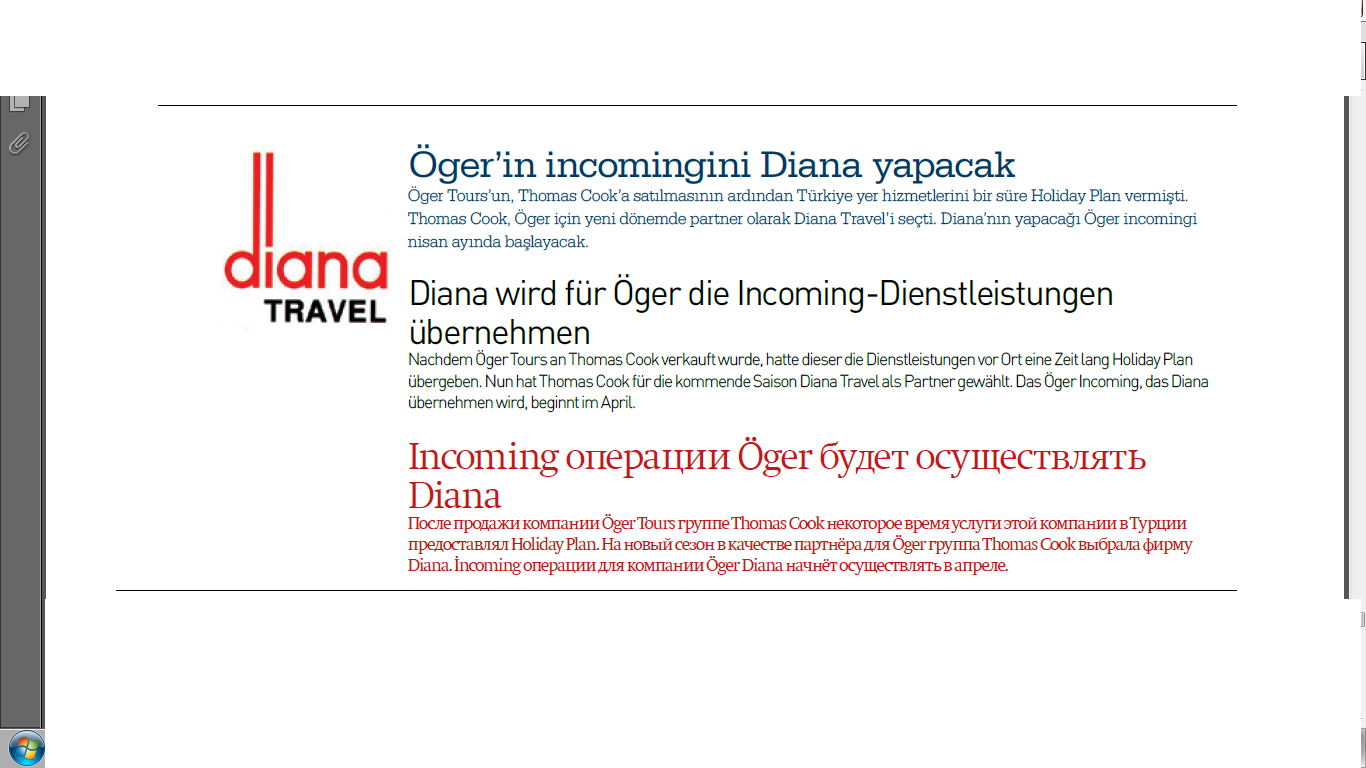